Semantisatieverhaal A:
Ik vind bowlen erg leuk. Kennen jullie dat? Het is een sport waar journalisten ook wel eens over schrijven, (een journalist is iemand die over het nieuws schrijft of vertelt), maar ik leg het nog even uit. Het spel bowlen bestaat uit een lange, gladde baan, een hele zware bal en kegels. Het spel heeft of is samengesteld uit deze onderdelen. 
De kegels staan helemaal aan eind van de baan, maar zijn wel bereikbaar. Bereikbaar betekent waar je kunt komen. Aan het einde van de baan kun je de kegels dus raken. 
En er is een speciale bal. Er zitten 3 gaten in voor je vingers en je duim. Minstens (niet minder dan, minimaal) één gat voor een vinger, maar het is beter om in de twee gaten voor de vingers ook twee vingers te steken. Zo kun je de zware bal goed vasthouden. Niet iedereen vindt bowlen makkelijk. Sommige mensen laten de bal vallen of de vingers zitten té vast in de bal. En dan gebeuren er ongelukjes. Internet meldt verschillende grappige filmpjes met bowlingblunders. Melden betekent laten weten, vertellen. Ik heb er een paar opgespoord. Opsporen betekent iets of iemand zoeken en vinden. Zoals deze: klik op de link.
De bal treft of raakt het plafond! Zag je dat?! Wat een schade! De schade is dat wat kapot is. Er komt ook water uit het plafond. Tjonge, wat een puin op de bowlingbaan. Het puin zijn de stukken van iets wat afgebroken is. Als mij dat zou gebeuren zou ik in beetje in paniek raken denk ik. Ik verwacht dat ik dan plotseling erg bang zal zijn. 
Hebben jullie wel eens gebowld?
A
[Speaker Notes: Woordenoverzicht 

treffen: raken
minstens: niet minder dan, minimaal
melden: laten weten, vertellen
de schade: dat wat kapot is
het puin: de stukken steen van iets wat afgebroken is
in paniek: plotseling erg bang
de journalist: iemand die over het nieuws schrijft of vertelt
bereikbaar: waar je kunt komen
bestaan uit: hebben, samengesteld zijn uit
opsporen: iets of iemand zoeken en vinden]
Gerarda Das
Marjan ter Harmsel
Mandy Routledge
Francis Vrielink
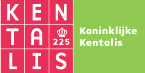 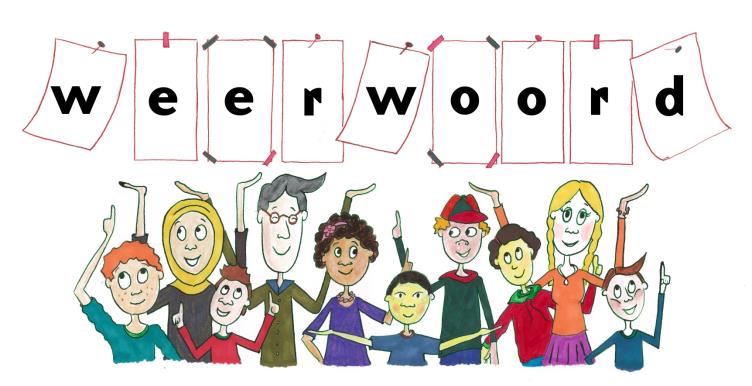 Week 37 – 12 september 2023
Niveau A
de journalist
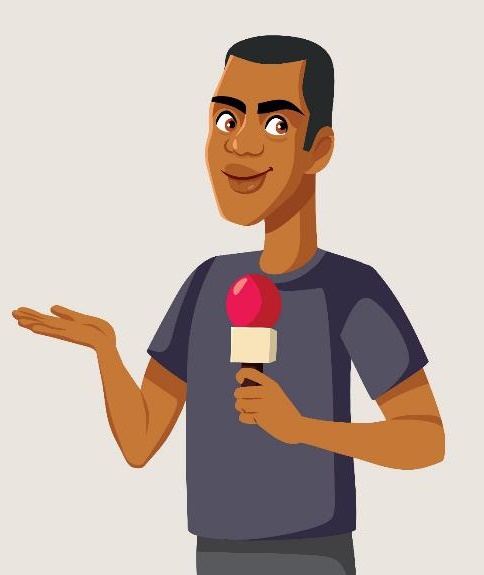 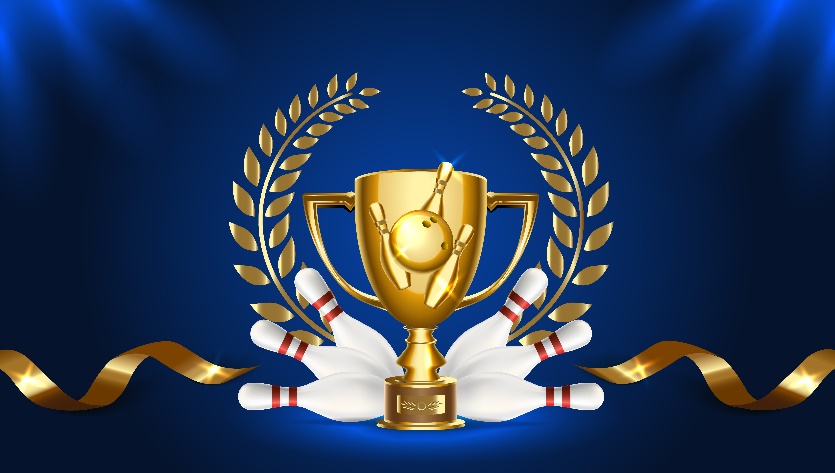 bestaan uit
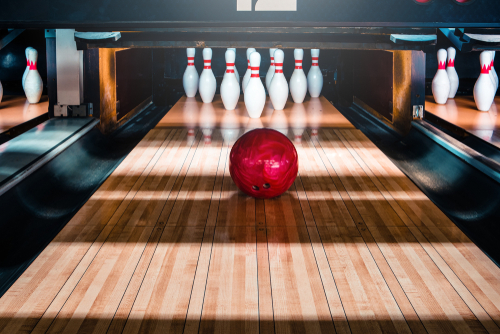 bereikbaar
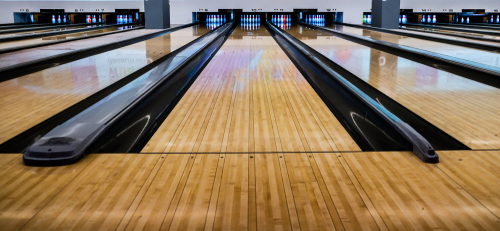 minstens
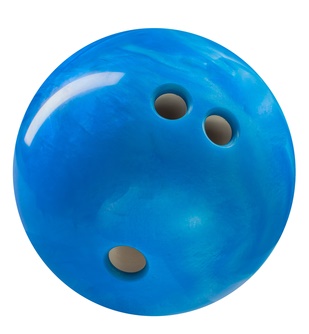 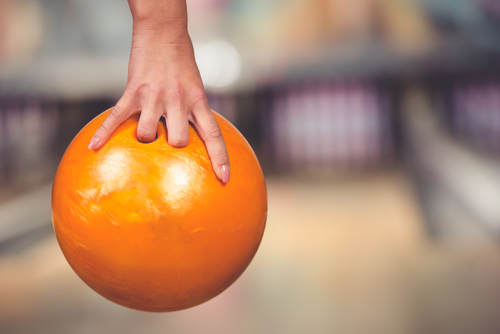 melden
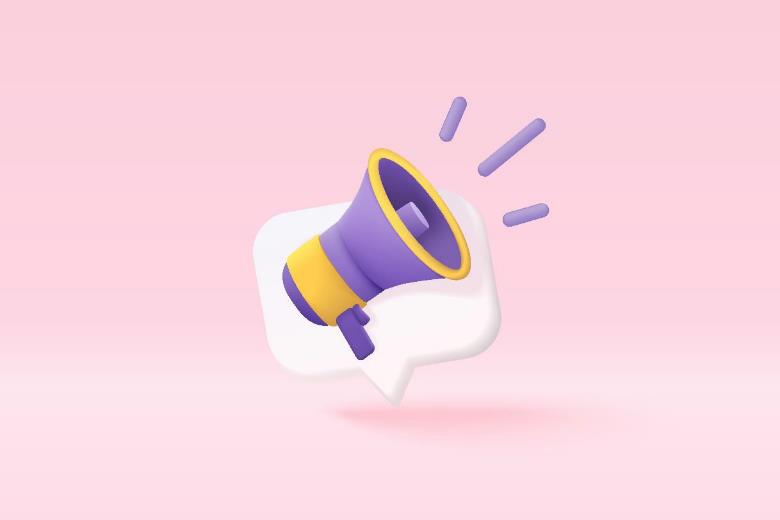 opsporen
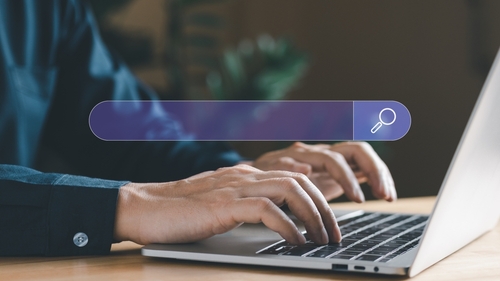 https://youtu.be/3aAffaGwC_I?feature=shared
treffen
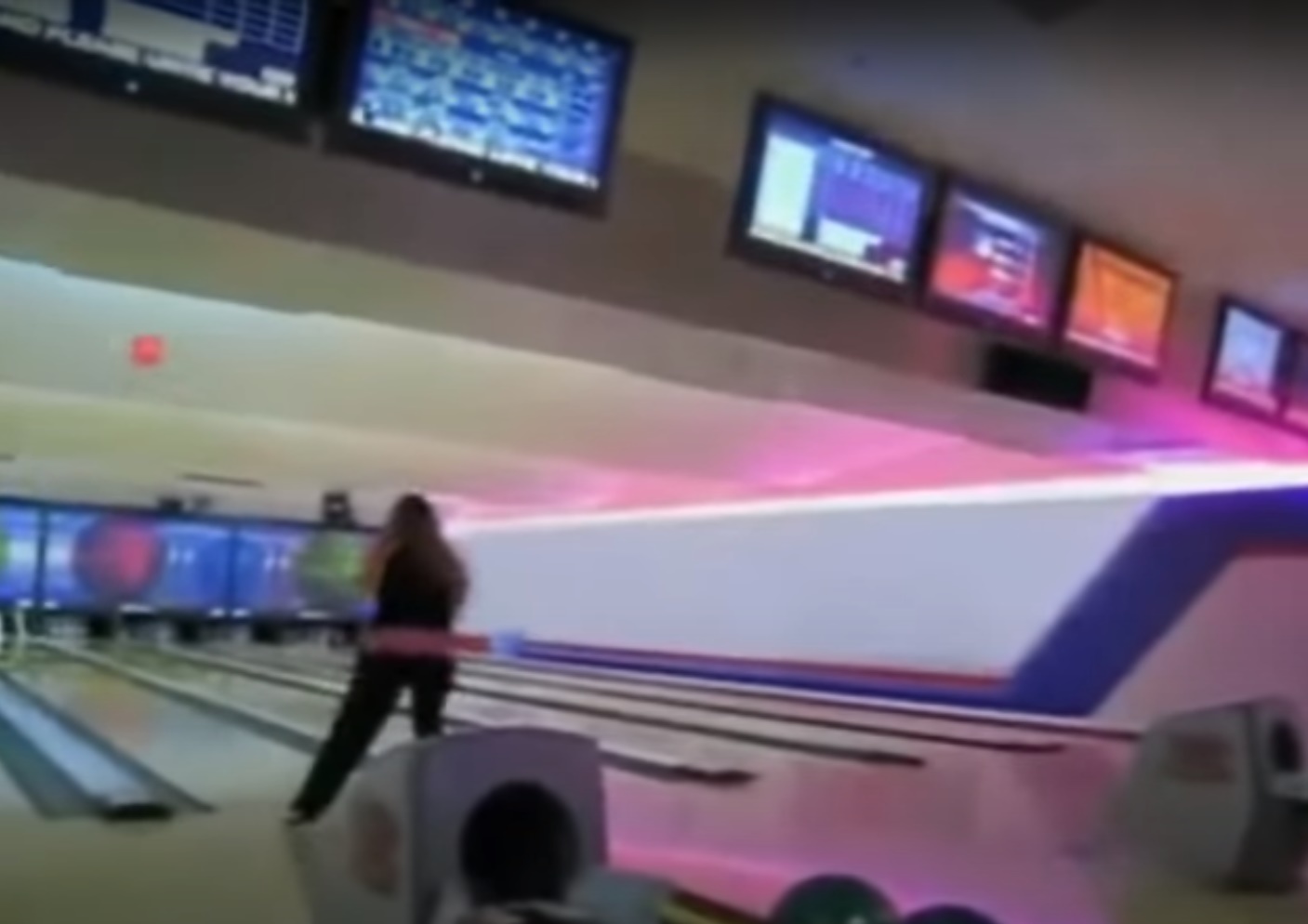 https://youtu.be/3aAffaGwC_I?feature=shared
de schade
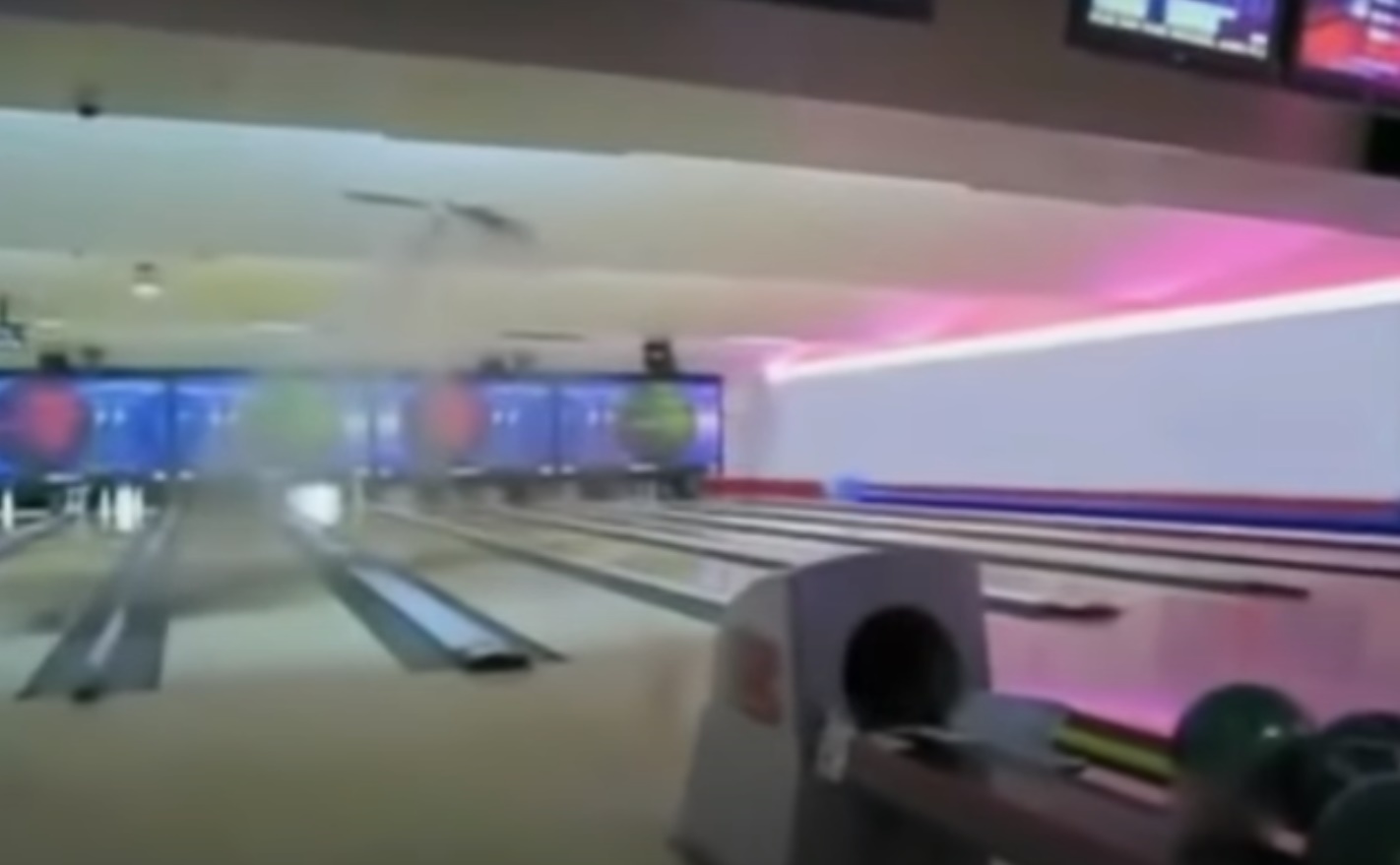 https://youtu.be/3aAffaGwC_I?feature=shared
het puin
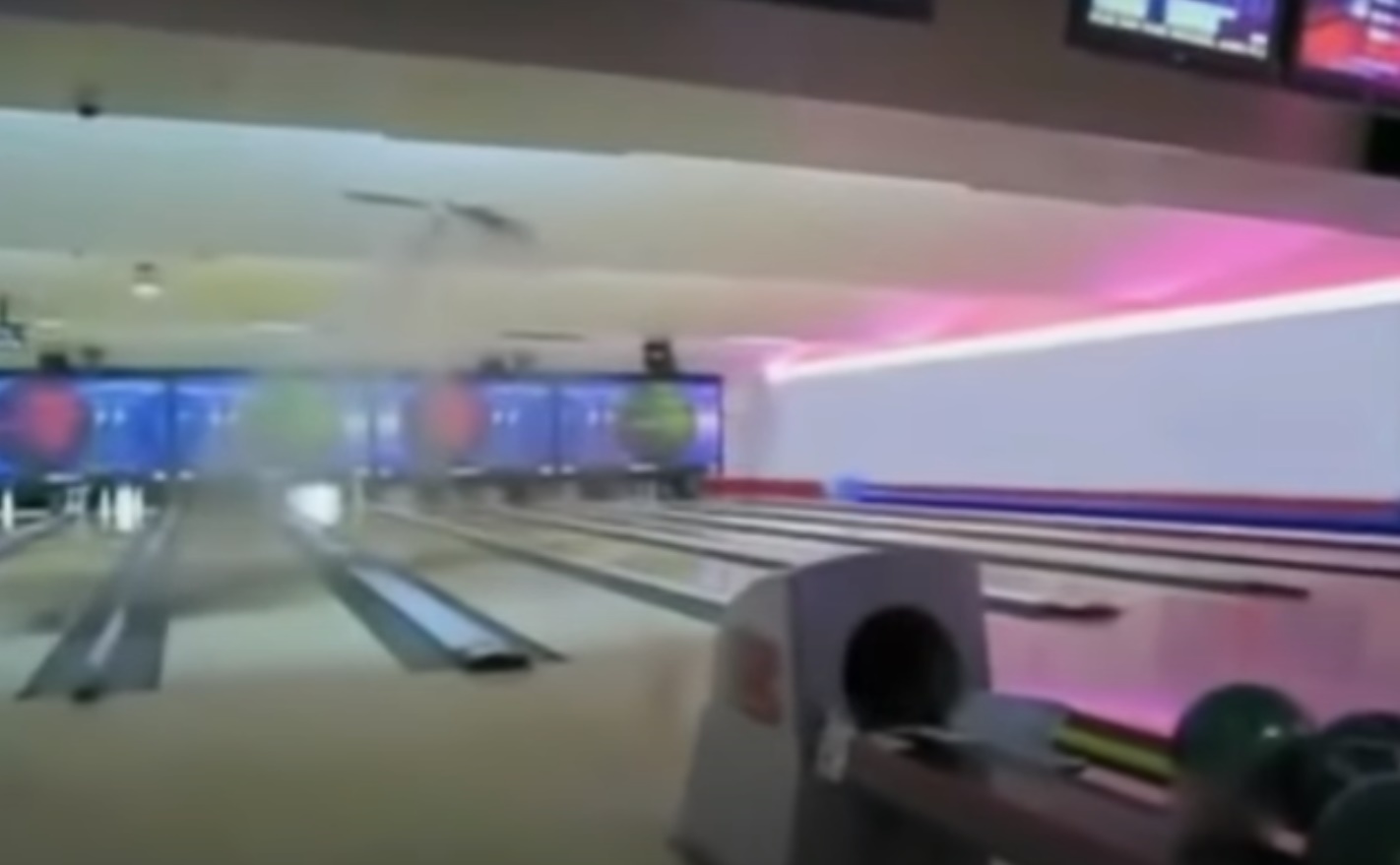 https://youtu.be/3aAffaGwC_I?feature=shared
in paniek
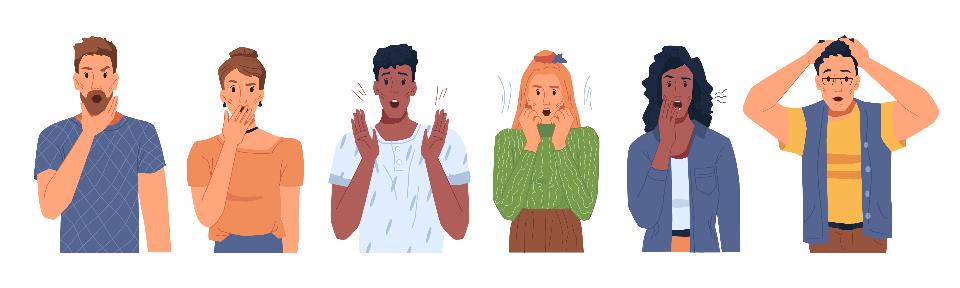 Op de woordmuur:
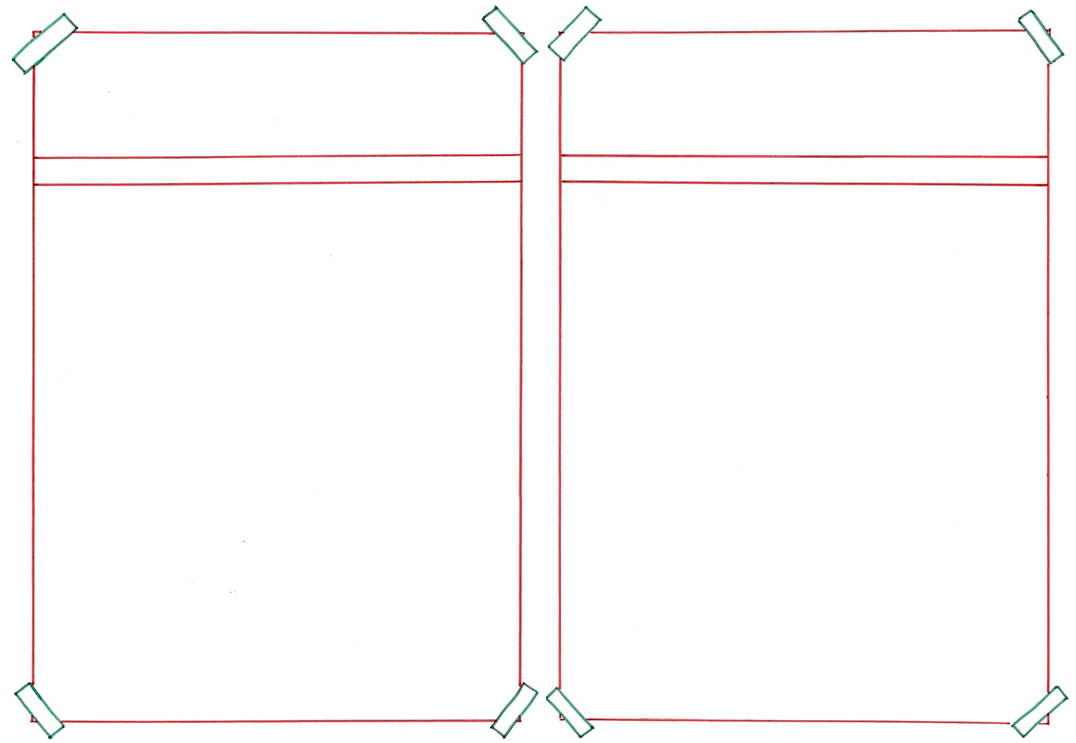 bereikbaar
onbereikbaar
= waar je niet kunt komen
 
 
 
   

Hier zijn de kegels onbereikbaar. Je moet wachten tot het hekje weg is.
= waar je kunt komen

  
  

 
   
De kegels zijn bereikbaar en je mag de bal werpen.
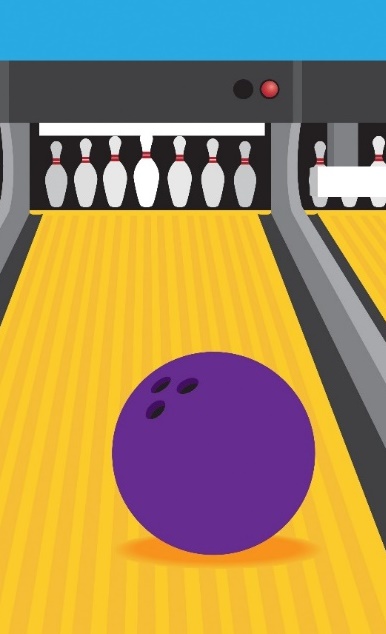 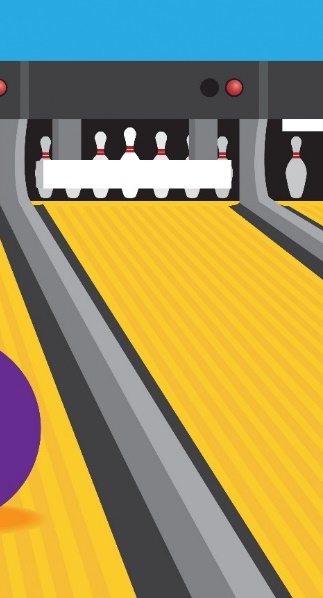 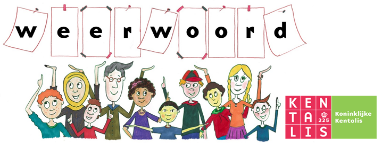 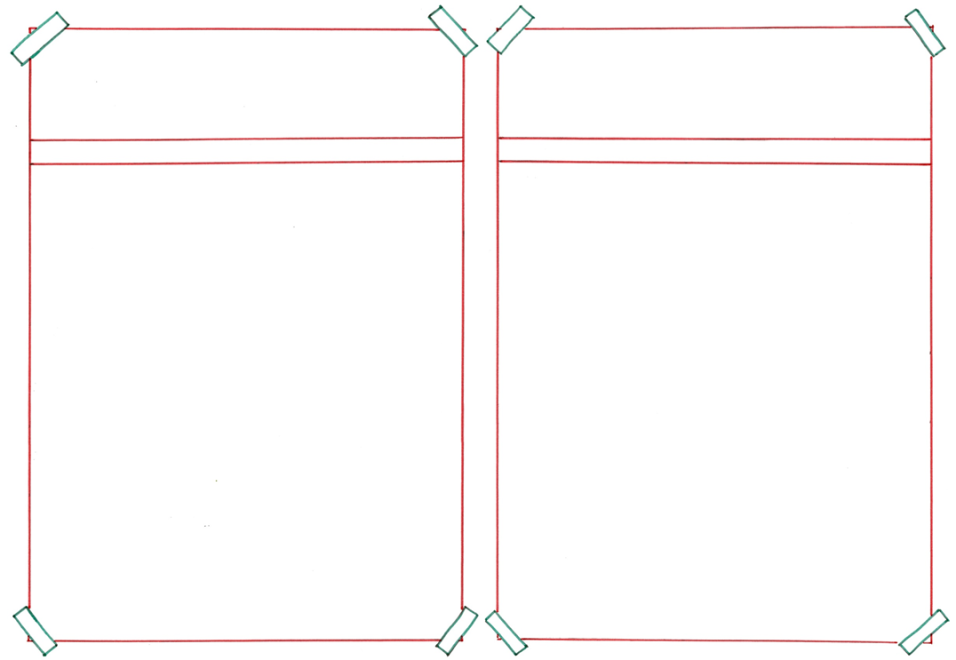 melden
zwijgen
= laten weten, vertellen

 
 
 


Het internet meldt allerlei filmpjes met bowlingblunders.
=  niets zeggen
 
  






Hij zwijgt. Hij wil zijn mening niet geven.
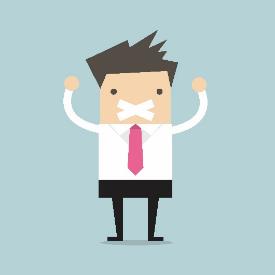 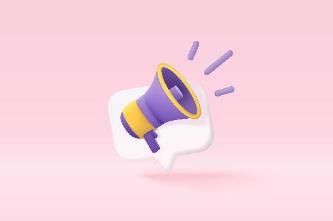 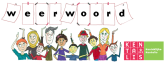 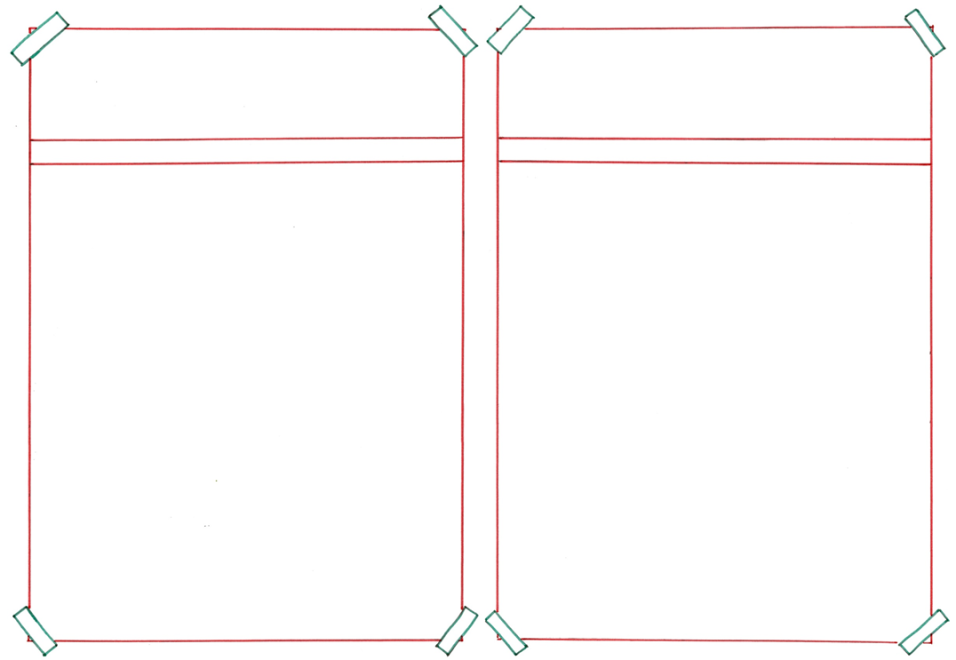 hoogstens
minstens
= maximaal, de grootste hoeveelheid, het hoogste aantal, de langste tijd  
 
 
  



Er kunnen hoogstens 2 vingers in de bal.
= niet minder dan, minimaal 
 
  


 

Er moet minstens één vinger in de bal.
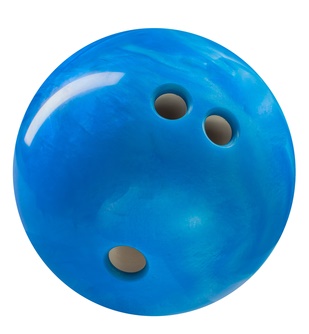 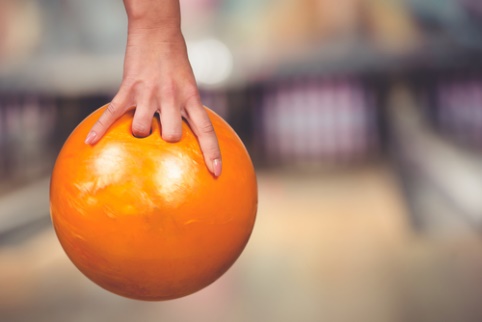 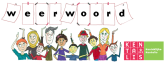 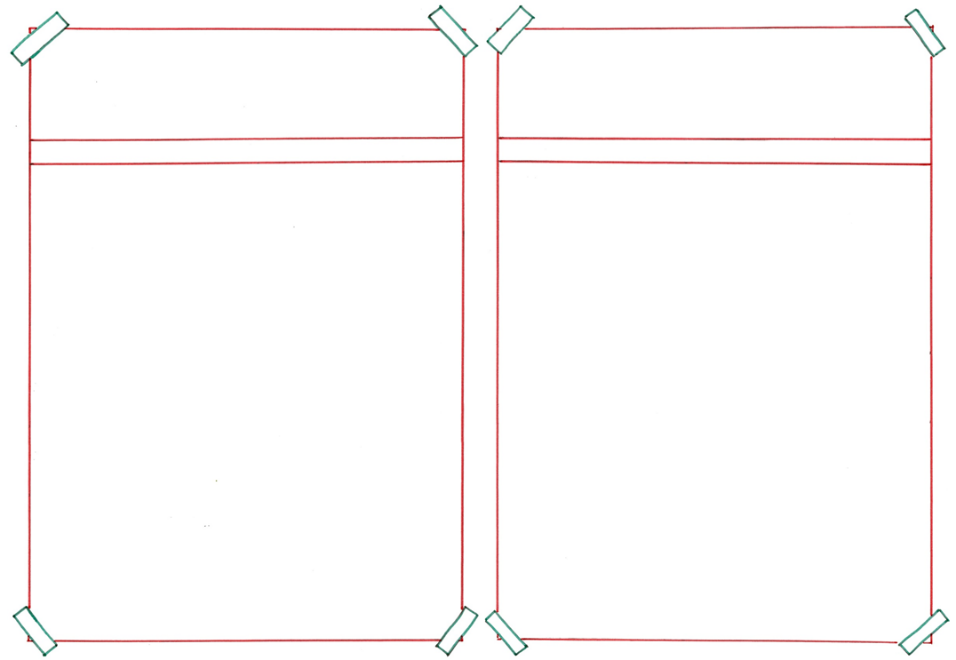 treffen
missen
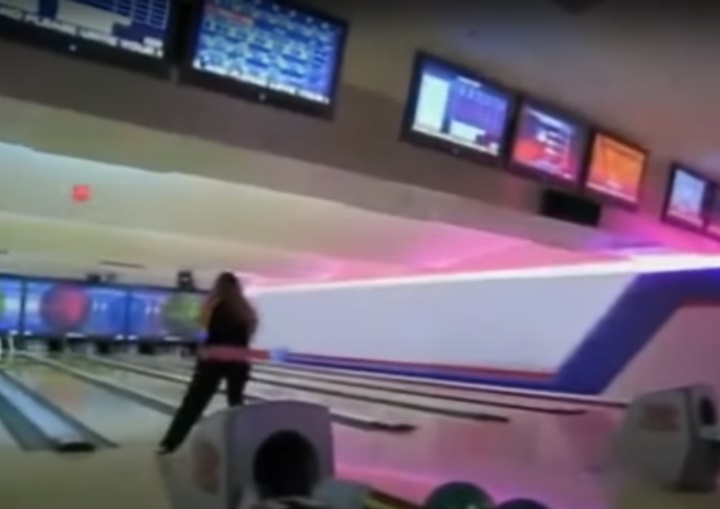 = het niet halen of raken
 
 
 
 
 

Deze bowlingbal mist alle kegels.
= overkomen, raken

  
 
 

    

De bowlingbal trof het plafond.
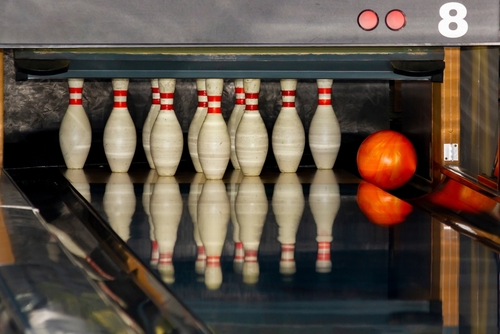 https://youtu.be/3aAffaGwC_I?feature=shared
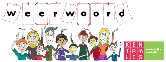 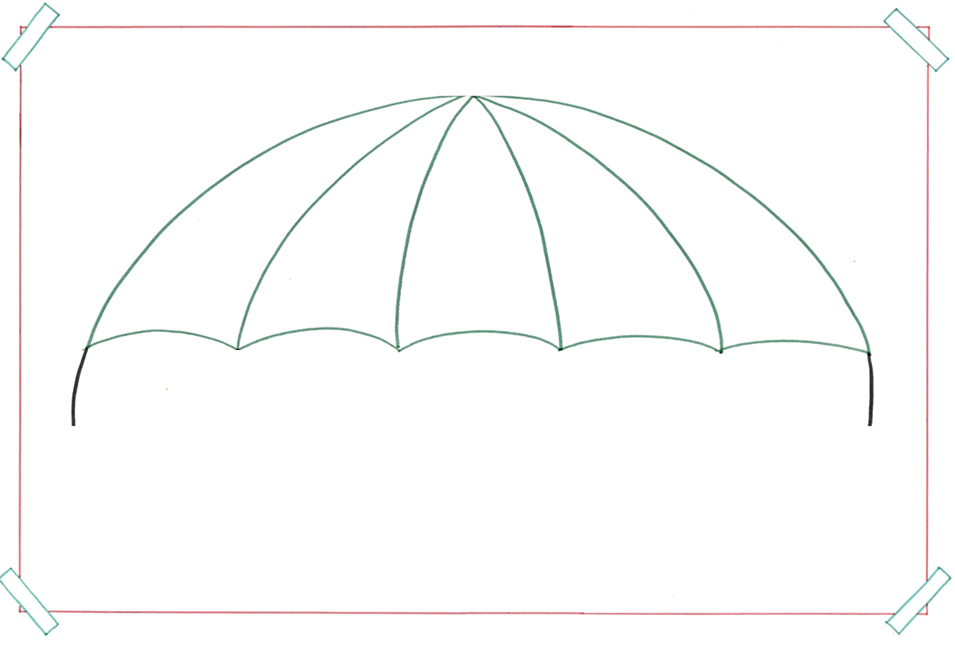 de schade
= dat wat kapot is
de blik-
de water-
de aardbevings-
schade
schade
schade
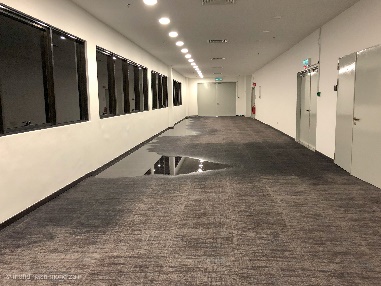 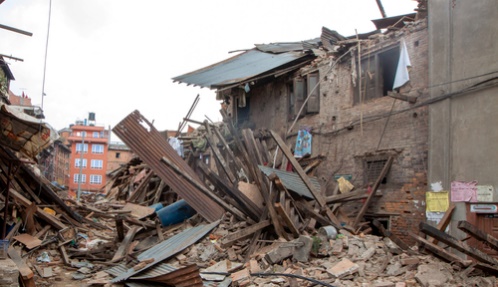 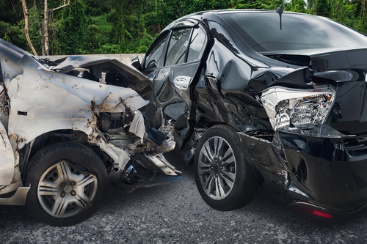 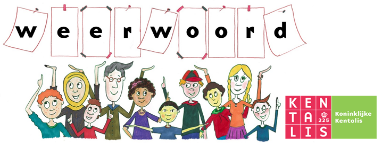 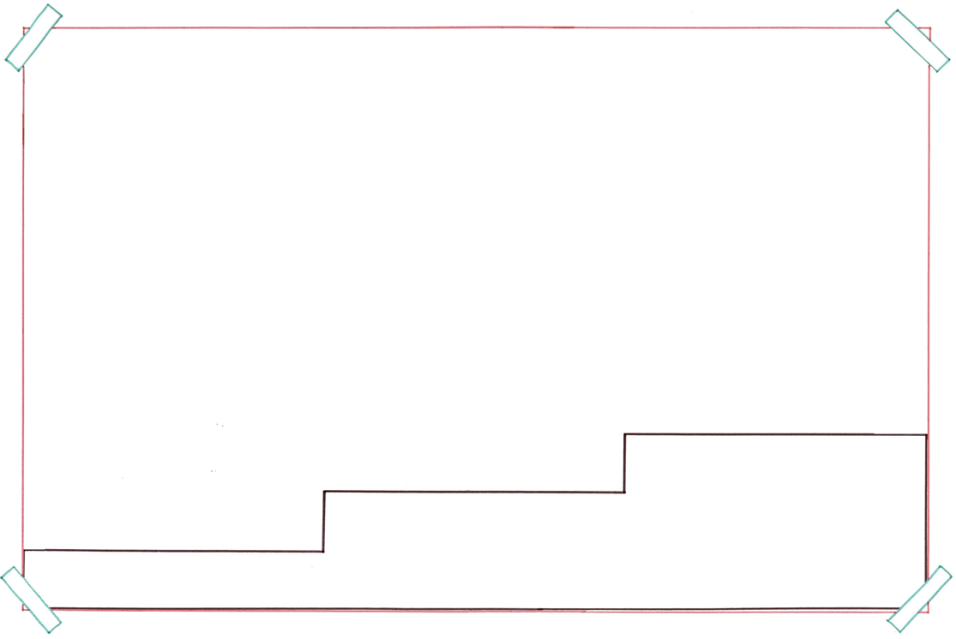 Als ik, per ongeluk, een bowlingbal door het plafond zou gooien, zou ik in paniek raken denk ik.
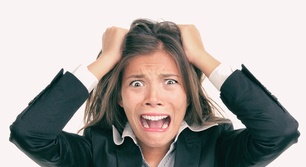 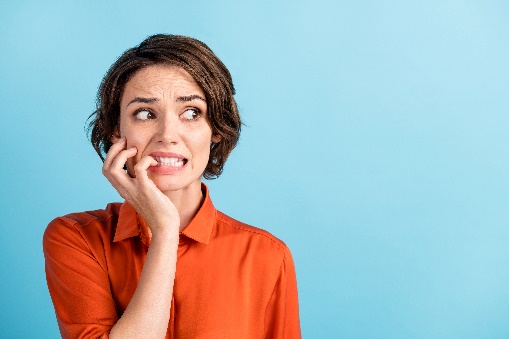 in paniek
= plotseling erg bang
ongerust
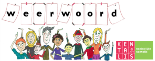 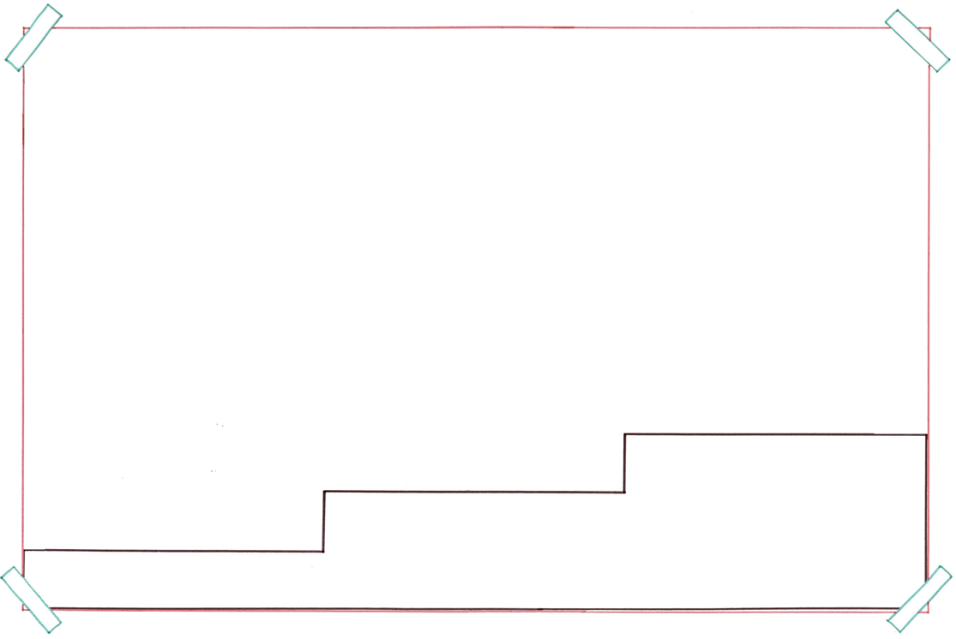 Internet meldt verschillende grappige filmpjes met bowling blunders. Ik heb er een paar opgespoord. Dit is het resultaat.
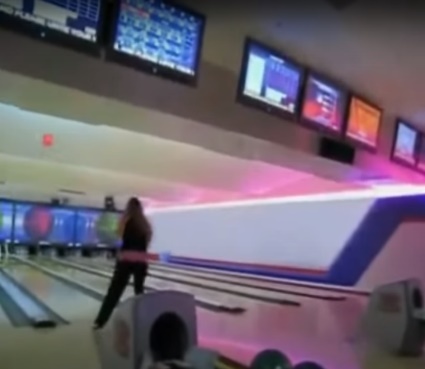 https://youtu.be/3aAffaGwC_I?feature=shared
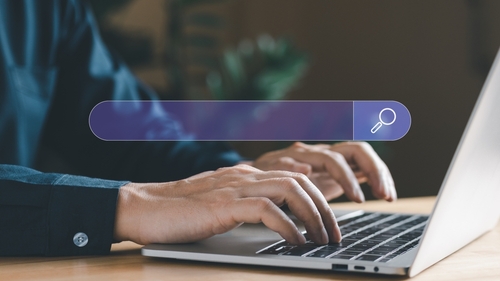 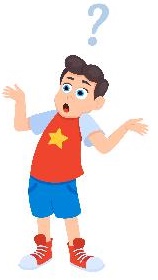 het resultaat
opsporen
de vraag
= iets of iemand zoeken en vinden
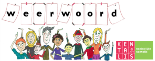 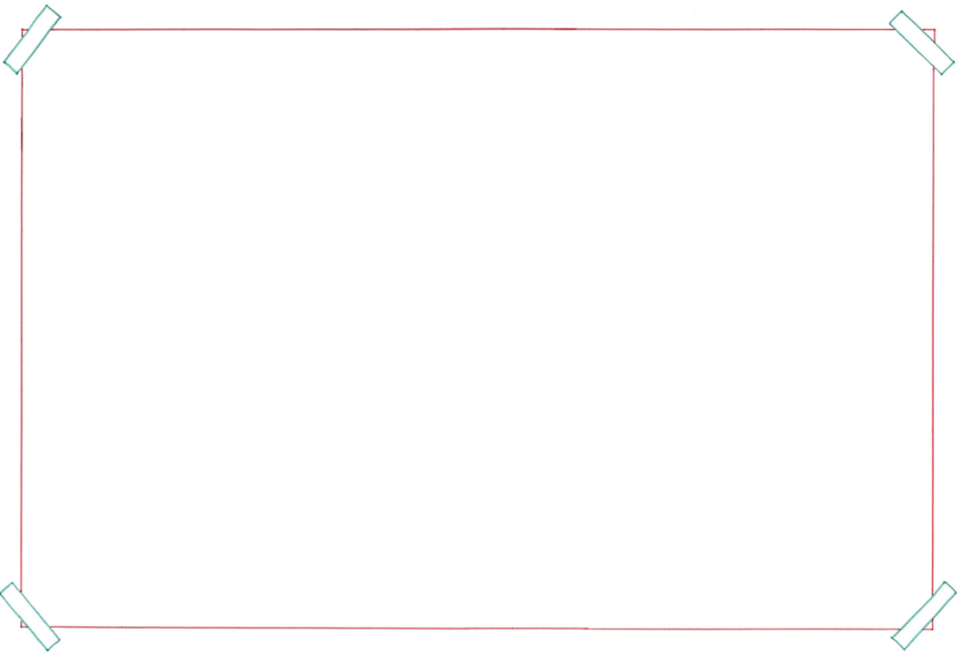 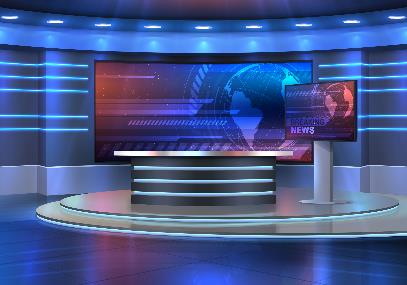 het journaal
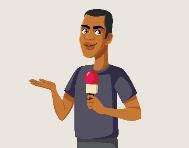 de journalist
= iemand die over het nieuws schrijft of vertelt
de krant
het interview
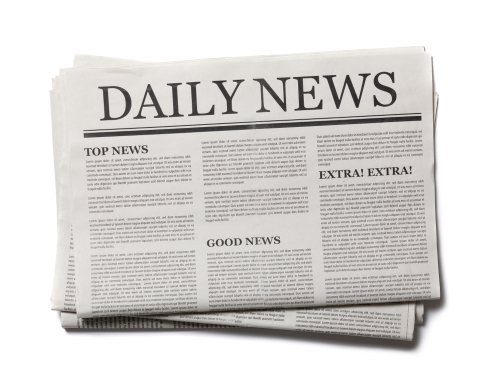 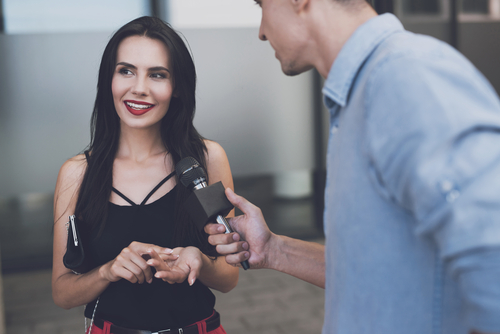 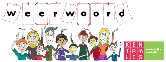 het puin= stukken steen van iets wat afgebroken is  








Na het ongeluk moest het puin worden opgeruimd.
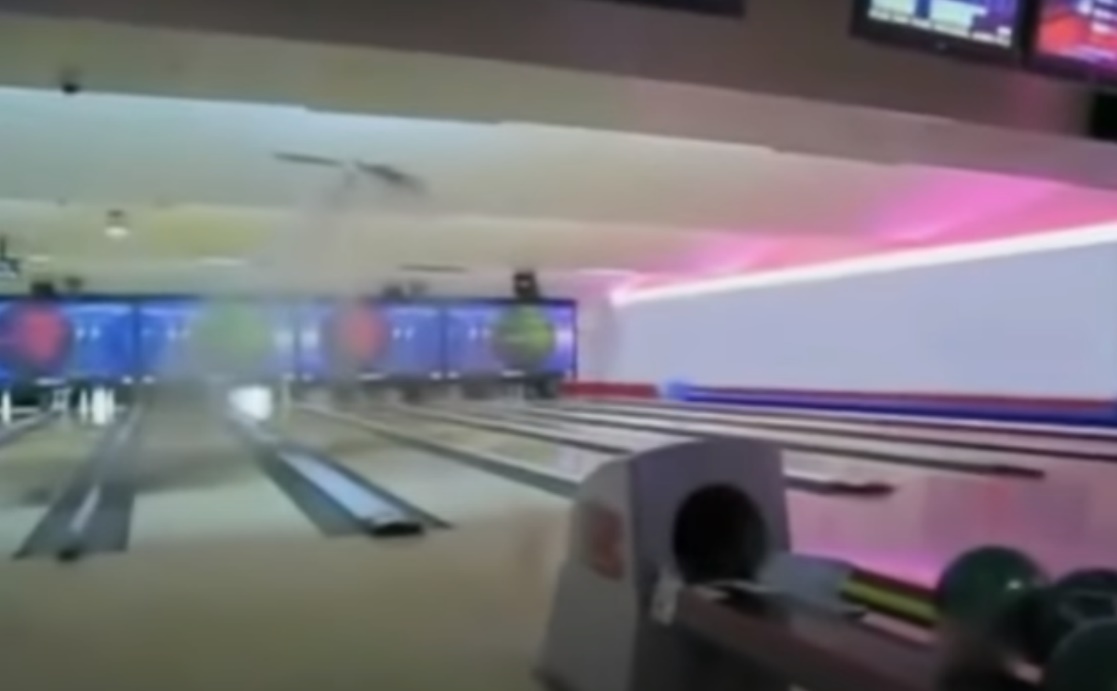 https://youtu.be/3aAffaGwC_I?feature=shared
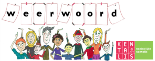 bestaan uit= hebben, samengesteld zijn uit









Het bowlingspel bestaat uit een lange baan, een zware bal en 10 kegels.
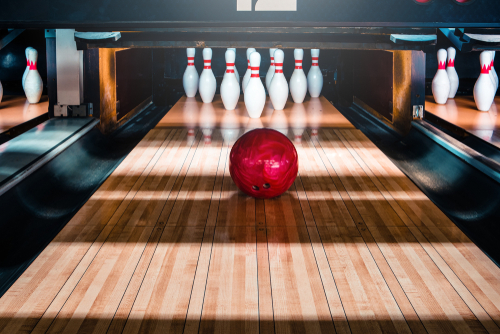 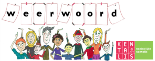